SII-14: Implementación regional de herramientas para el seguimiento de compromisos de gestión y metas de cobertura
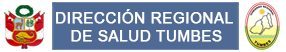 Reportes sobre disponibilidad de equipos biomédicos
Reportes de distribución y ejecución presupuestal
Reportes sobre metas de cobertura

Departamento de Tumbes
1. Reportes sobre disponibilidad de equipos biomédicos
2. Reportes de distribución y ejecución presupuestal
3. Reportes sobre metas de cobertura
Paquete niños menores de 1 año
Paquete gestante
Tumbes: Número de Niñas y Niños < de 1 año con CRED, Vacuna Rotavirus y Neumococo, MMN y DNI Ámbito FED –Región Tumbes
Fuente: SIS 2015_2016 
Cubo: 05Infant_201602vo
Procesado: Abril 2016
Tumbes: Proporción Número de Niñas y Niños < de 1 año con CRED, Vacuna Rotavirus y Neumococo, MMN y DNI Ámbito FED –Región Tumbes
Fuente: SIS 2015_2016 
Cubo: 05Infant_201602vo
Procesado: Abril 2016
Tumbes : Número de menores de 12 meses afiliados al SIS de Distritos de quintiles 1 y 2, que reciben paquete completo
Fuente: SIS 2015_2016 
Cubo: 05Infant_201602vo
Procesado: Abril 2016
Número de Gestantes con paquete de atención integral Distrito quintil 1 y 2, departamento Tumbes Febrero - 2016
Fuente: SIS 2015_2016 
Cubo: 03gest02_apn_201602v0
Procesado: Abril 2016
Proporción de Gestantes con paquete de atención integral Distrito quintil 1 y 2, departamento Tumbes - 2016
Fuente: SIS 2015_2016 
Cubo: 03gest02_apn_201602v0
Procesado: Abril 2016